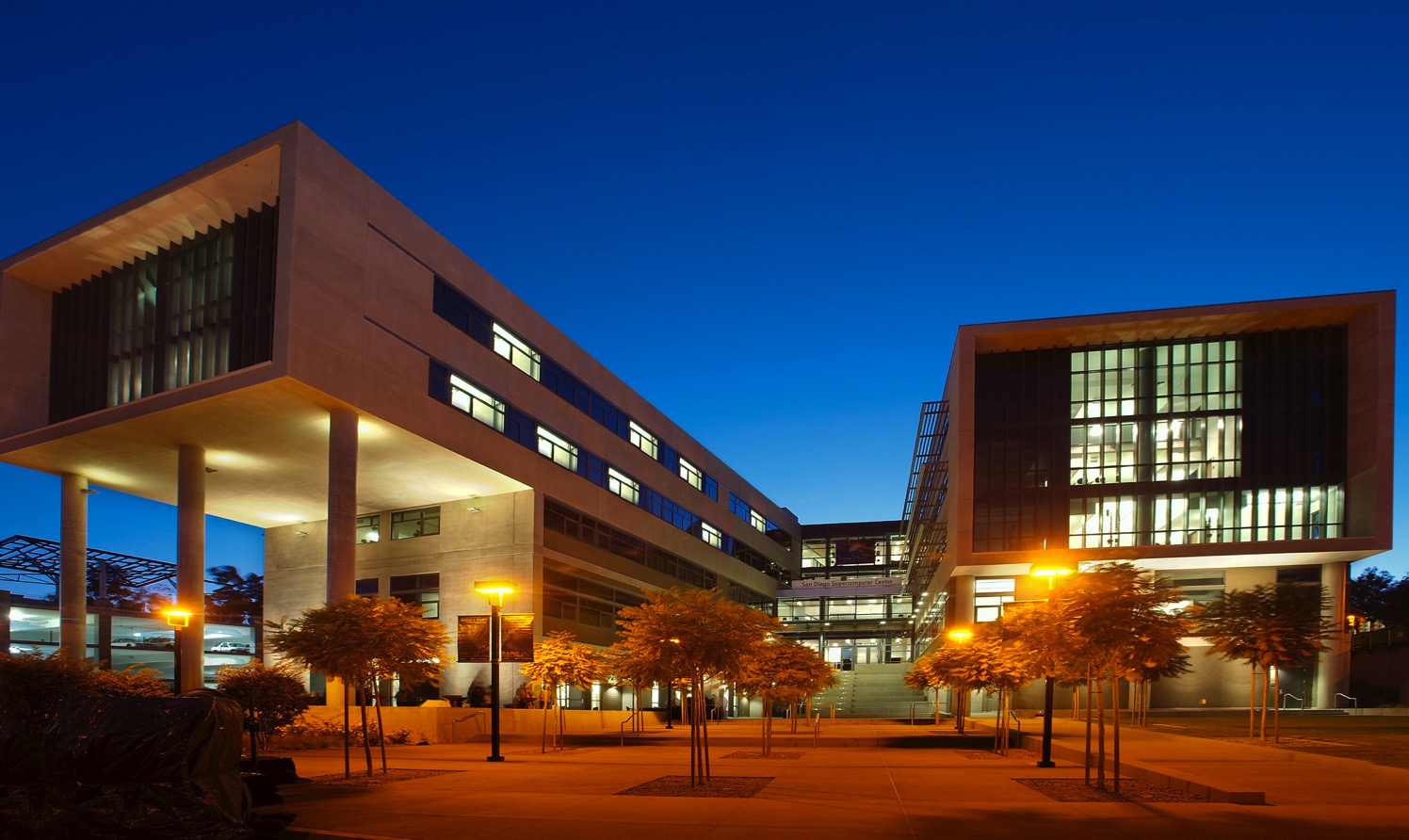 Things I Wish I'd Known Before I Became a CI Leader 
Christine Kirkpatrick
June 2020
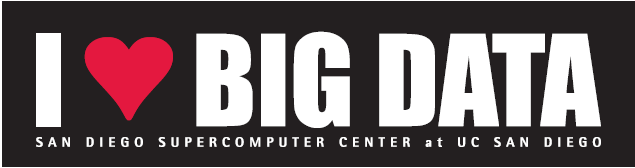 [Speaker Notes: Introduction
UC for 21 years…
Last 5 as division director of IT at SDSC]
My Background
28 years in computing
University of California
Industry (ChipSoft, Intuit, IVAC, Inform, Dataworks…)
Education
Masters in Architecture-based Enterprise Systems Engineering Leadership
PhD Computer Science (in progress)
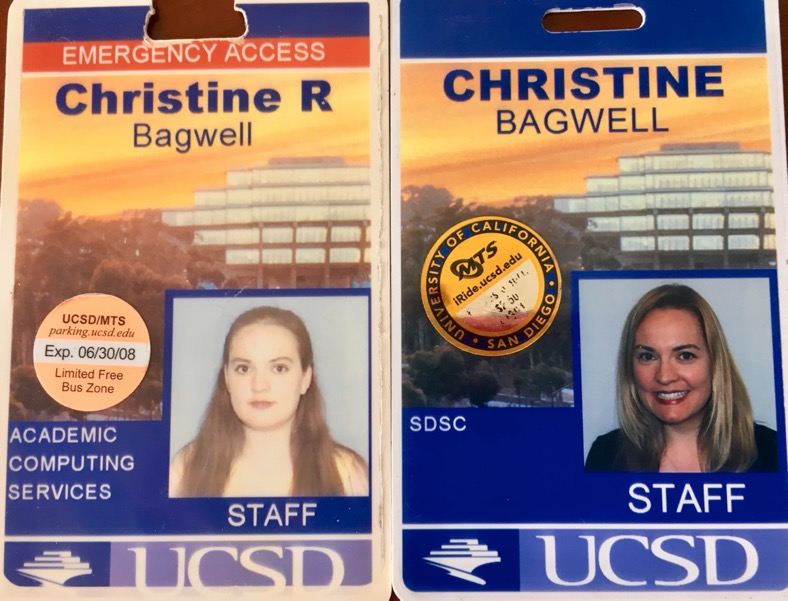 How did I get here?
Things I Wish I’d Known…
Do what you can,where you are,with what you have.- Teddy Rooseveltchristine@sdsc.edu@SuperChristineK
Christine Kirkpatrick
Division Director, Research Data Services, SDSC